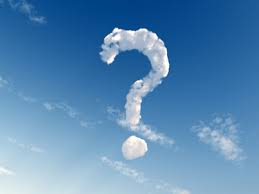 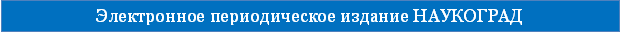 Want to know? Ask!
Журбенко Марина Анатольевна, 
преподаватель английского языка 
Федеральное государственное казённое общеобразовательное учреждение 
"Оренбургское государственное президентское кадетское училище“
город Оренбург
Третий Всероссийский фестиваль передового педагогического опыта
"Современные методы и приемы обучения"
март - май 2015 года
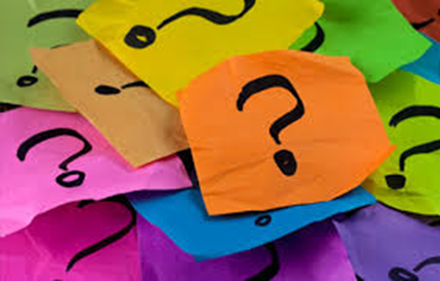 ТИПЫ  ВОПРОСОВ
К ПОДЛЕЖАЩЕМУ
СПЕЦИАЛЬНЫЙ
ОБЩИЙ
АЛЬТЕРНАТИВНЫЙ
РАЗДЕЛИТЕЛЬНЫЙ
Предлагает выбор между двумя или более предметами
К одному из членов предложения. Полный ответ.
Вопросительное  слово who\what заменяет подлежащее
Ко всему предложению. Краткий
ответ.
Уточняющий вопрос. Краткий  ответ
You bought the tickets, 
didn’t you?
Who knows him?
What is this?
Where do 
you study?-At the University
Do you study at the University or at college?
Is this bag clean?-Yes, it is
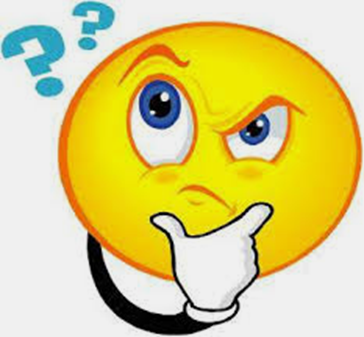 Запомните условные обозначения, которые будут применяться в таблицах:
S – subject (подлежащее)
S(M) – подлежащее, выраженное местоимением
V – verb  (глагол)
V2 – verb2 (вторая форма глагола или глагол с оконч. –ed)
V3 – verb3 (третья форма глагола  или глагол с оконч.–ed)
Ving – verb ing (глагол с окончанием –ing).
Wh – вопросительное слово
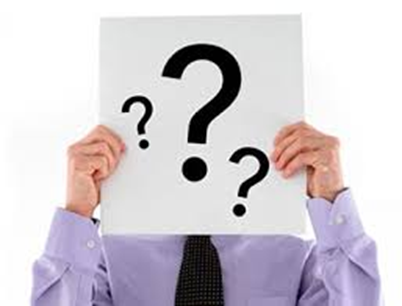 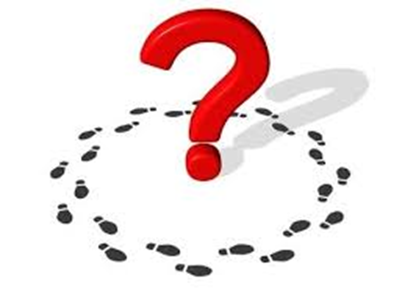 Вопросительные слова:

What – что? какой?
Where – где?
When – когда?
Why – почему?
How – как?
Who – кто?
Вопросительные производные:

How far – (как) далеко?
How long – (как) долго?
How many (much) – сколько?
How old – сколько лет?

What kind of – какой? (какого вида)
Whose - чей?
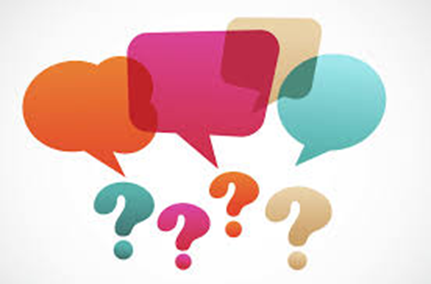 ОБЩИЙ ВОПРОС
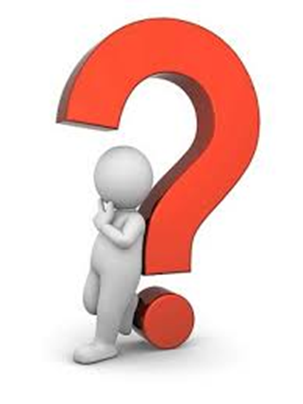 Его задают ко всему предложению, и начинается он со вспомогательного  глагола, стоящего в начале предложения. Требует краткого ответа ( да или нет.)
Perfect 
Continuous
Perfect
Continuous
Simple
Вe (am/is/are)
(was/were)
Had
Have/has
Do (does)
Did
Had
+ S
Have/has
+ S
+ Ving
+ S
+ S
+ V3
 (-ed)
+ Ving
+ been
+ V
Past
Present
Were
Had
Did
Do you work 
here?
Are you working
 here?
Have you been 
working here?
Have you 
worked here?
Had
Таблицу на Future составьте самостоятельно
Задайте общие вопросы к предложениям.
Does
Mary
?
grow
s
beautiful flowers in the garden
I
T
t
he weather
is
cold today
?
John was tired after work.
Was John tired after work?
Summer has started at last.
Has summer started at last?
Can she lose her temper easily?
She can lose her temper easily.
Will the party start in time?
The party will start in time.
Are the dogs sleeping?
The dogs are sleeping.
The umbrella was broken.
Was the umbrella broken?
АЛЬТЕРНАТИВНЫЙ ВОПРОС
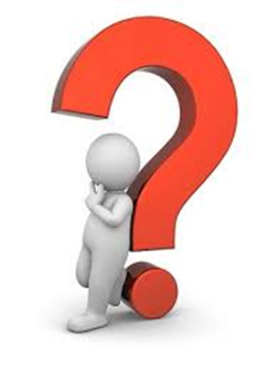 Он строится по типу общего и начинается со вспомогательного  глагола, стоящего в начале предложения. Предполагает в ответе выбор между двумя или более предметами, действиями или качествами, выраженными однородными членами предложения, соединенными союзом or (или).
Perfect 
Continuous
Simple
Perfect
Continuous
Do (does)
Did
+ S(or)
Had
Had
Вe (am/is/are)
(was/were)
Have/has
Have/has
+ S(or)
+ V(or)
+ S(or)
Past
+ S (or)
Present
+ been
+ Ving(or)
+ V3(-ed)(or)
+ Ving(or)
Were
Did
Are you (or he) 
working(or 
playing) here (or 
thgere)?
Do you (or he) 
work(or play)
 here (or 
thgere)?
Had
Have you (or he) 
worked(or played)
 here (or thgere)?
Have you (or he) 
 been workingor 
playing) here(or 
thgere)?
Had
Таблицу на Future составьте самостоятельно
Задайте альтернативные вопросы к предложениям, используя предлагаемые в скобках варианты.
Does
(
or
Nick   want   to become   a lawyer         a waiter
s
)
?
They are football fans. (hockey)
Are they football or hockey fans?
I have made an apple-pie. (a banana cake)
Have you made an apple-pie or a banana cake?
Her granny can tell fortunes from cards. (candles)
Can her granny tell fortunes from cards or candles?
This car was manufactured in Japan. (Germany)
Was this car manufactured in Japan or Germany?
She visited all the museums in Istanbul. (the shops)
Did she visit all the museums or the shops in Istanbul?
СПЕЦИАЛЬНЫЙ ВОПРОС
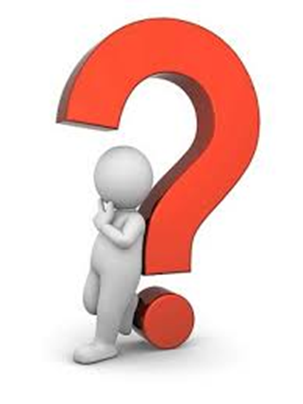 Его цель - выяснение какого-либо факта или обстоятельства. Он относится  к одному из членов предложения и начинается с вопросительного слова, за которым идёт вспомогательный глагол.
Perfect 
Continuous
Simple
Continuous
Perfect
Wh
+do (does)
+have/has
Wh
Wh
did
had
Wh
+have/has
had
+be (am/is/are)
(was/were)
+ S
+ V
+ S
+ V3(-ed)
+ S
+ been
+ S
+ Ving
+ Ving
Past
Present
Where does Sam work ?
did
When  is    Sam 
working?
was
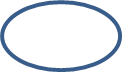 When  has   Sam
been working?
had
When  has  Sam gone?
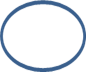 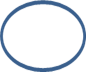 had
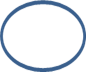 When    can   we  meet?
could
Where  are  
they going?
had
Where  have  they been waiting ?
were
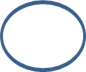 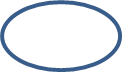 Where  have  they met?
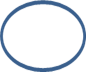 had
___
____
___
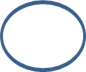 ====
====
___
===
=====
Таблицу на Future составьте самостоятельно
Задайте специальные вопросы к предложениям, начиная с вопросительных слов в скобках.
A
When
a
came
did
(            …?)
?
strange man            here
come
last night
The twins were born in June. (When…?) 

We had a great time in Disneyland. (Where…?) 

Mr. Black can play chess very well. (How…?) 

The salad is not fresh. (Why…?) 

They will have lunch at home. (What…?)

They spent two months in London  (Where…?)
When were the twins born?

Where did you have a great time?

How can Mr. Black play chess?

Why isn’t the salad fresh?

What will they have at  home?

Where did they spend two months?
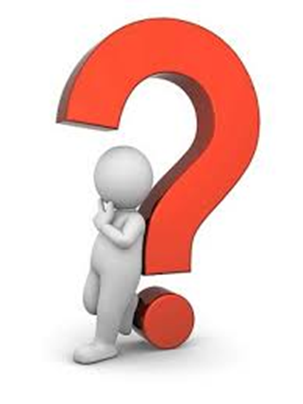 РАЗДЕЛИТЕЛЬНЫЙ  ВОПРОС
состоит  из двух частей: первая часть представляет собой повествовательное предложение, а вторая — краткий общий вопрос, состоящий из вспомогательного (или модального) глагола в требуемой форме и личного местоимения в именительном падеже.
Таблицу на Future  составьте самостоятельно
Perfect 
Continuous
Continuous
Simple
Perfect
S +be (am/is/are)
Ving
S +have/has
V3(-ed)
S+V
had
was\were
did
, do\does 
NOT S(M)
V2,
S +have/has been
Ving
had
, 
have/has NOT
S(M)
,   is/are  
NOT S(M)
was\were
, have/has NOT S(M)
had
had
S+do\does
+NOT+ V
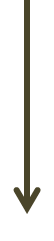 did
, 
do\does S(M)
S +be (am/is/are)+
NOT+Ving
V2,
was\were
S +have/has+NOT
+been+Ving
had
S +have/has
+NOT+V3(-ed)
had
, is/are
 S(M)
was\were
did
Past
Present
, have/has S(M)
,   
have/has S(M)
had
had
arrived
Sam   is   reading,
  is   not he?
was
Peter arrives    at 6, does not he?
Pam has come,
has not she?
had
did
had
was
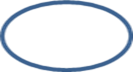 She   has   been waiting long,
has not she?
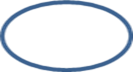 had
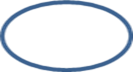 Sam and Ben are not reading,
  are    they?
were
You haven’t done this, have you?
hadn’t
did
We do   not meet at 6,   do   we?
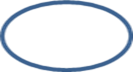 had
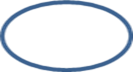 had
did
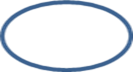 were
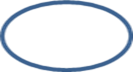 Выберите верное окончание разделительного вопроса
is she?
a. do you?
1. She isn’t sociable,
b. is she?
2. Mark was satisfied,
wasn’t he?
c. won’t it?
shall we?
3. Let’s dance,
d. wasn’t he?
can’t he?
4. Tom can dive well,
e. did we?
hasn’t she?
5. Helen has washed up,
f. hasn’t she?
6. You don’t trust me,
do you?
g. did they?
won’t it?
7. It will be cloudy tomorrow,
h. can’t he?
i. shall we?
8. They didn’t sell their car,
did they?
ВОПРОС  К  ПОДЛЕЖАЩЕМУ
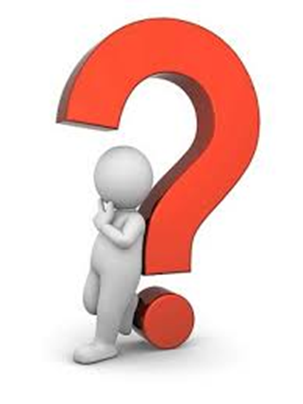 Образуется на основе повествовательного предложения. Его особенность в отсутствии вопросительного порядка слов. Подлежащее заменяется на вопросительное слово Who (кто?) или What (что?), которое согласуется с глаголом в 3 лице ед. числа.
Таблицу на  Future  составьте самостоятельно
Perfect 
Continuous
Perfect
Continuous
Simple
is
Who
Who
Who
Who
have/
S
has
V3(-ed)
have/
had
had
S
S
+be (am/is/are)
is
Ving
What
was
What
S…?
S
+V
V2
What
What
?
?
Ving
Present
Past
s
We
work  at 
the office
Who
Who
is
?
Dan and Jill
talking
was
had
Who
worked
has
They
Who
have
Boys
have
has
had
are
?
talking
?
had
is
What
flying
What
The plane
The book
has
 been sold
?
was
on the table
What
The flowers
is
are
?
was
is
flying
?
?
Задайте вопросы к подлежащему
This house is on Space Street

I have been waiting for you since morning.

The post has already come.

David is washing his car right now.

We will be studying at that time tomorrow.

 The apple fell down the Newton’s head.
What is on Space Street?

Who has been waiting for me since morning?

What has already come?

Who is washing his car right now?

Who will be studying at that time tomorrow?

 What fell down the Newton’s head?
Использованы материалы:
ok-english.ru/5-tipov-voprosov-v-angliyskom-yazyike 
english-info.ucoz.ru/index/osnovnye_tipy_voprosov_v 
1hello.ru/.../tipy-voprosov-v-anglijskom-yazyke-v-primerax.html
bebris.ru/2012/11/25/упражнения-вопросы-в-английском-язык 
s-english.ru/uprazhneniya/u-questions